5.1 Właściwości wody i jej rola w przyrodzie
Barbara Semeryło
Osiągnięcia uczniów – po zajęciach uczeń:
wymienia rodzaje wód; 
wyjaśnia, jakie znaczenie dla przyrody ma nietypowa gęstość wody; 
tłumaczy obieg wody w przyrodzie; 
wyjaśnia, jaką funkcję pełni woda w budowie organizmów; 
tłumaczy znaczenie wody w funkcjonowaniu organizmów; 
wykrywa wodę w produktach pochodzenia roślinnego i w niektórych minerałach; 
wyjaśnia znaczenie wody w gospodarce człowieka; 
uzasadnia potrzebę oszczędnego gospodarowania wodą i proponuje sposoby jej oszczędzania.
Woda     H2O
Związek chemiczny najbardziej rozpowszechniony w przyrodzie
73 % powierzchni kuli ziemskiej pokrywają wody powierzchniowe ( przede wszystkim słone wody mórz i oceanów). 
Słodka woda stanowi 3% masy wszystkich zasobów wodnych ( woda zawarta w lodowcach, wodach podziemnych, rzekach jeziorach oraz para wodna w atmosferze)
Ćw 3,4 str 99
Obieg wody w przyrodzie
Właściwości fizyczne wody powodują że nieustannie krąży ona w przyrodzie, tworząc obieg zamknięty,
Badanie gęstości wody i lodu
Lód ma mniejszą gęstość od wody dlatego pływa po  jej powierzchni
Ułożenie cząsteczek wody w stanie stałym           ciekłym        gazowym
Największą gęstość ma woda w temperaturze 4 oC
Właściwości wody
Woda destylowana:
Ciecz bezbarwna, bezwonna, nie ma smaku
Pod ciśnieniem 1013 hPa wrze w tem. 100 oC 
Krzepnie w tem. 0oC.
Wody naturalne zwykle zawierają domieszki nadające smak i zapach.
Woda jest środowiskiem życia wielu organizmów roślinnych i zwierzęcych.
Znajduje się również w organizmach żywych zapewnia im właściwe  funkcjonowanie.
Organizm człowieka zawiera ok. 65% wody.
Najwięcej wody znajduje się w mózgu i krwi.
Jest ważnym substratem w procesie fotosyntezy i środkiem transportu składników pokarmowych.
Woda krystaliczna
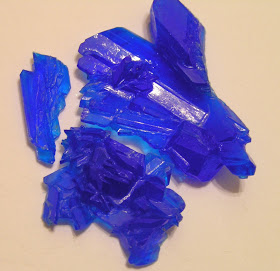 siarczan (VI) miedzi (II) 

uwodniony                                bezwodny